Table 1 Herpes simplex virus type 2 (HSV-2) seroprevalence, by selected participant characteristics
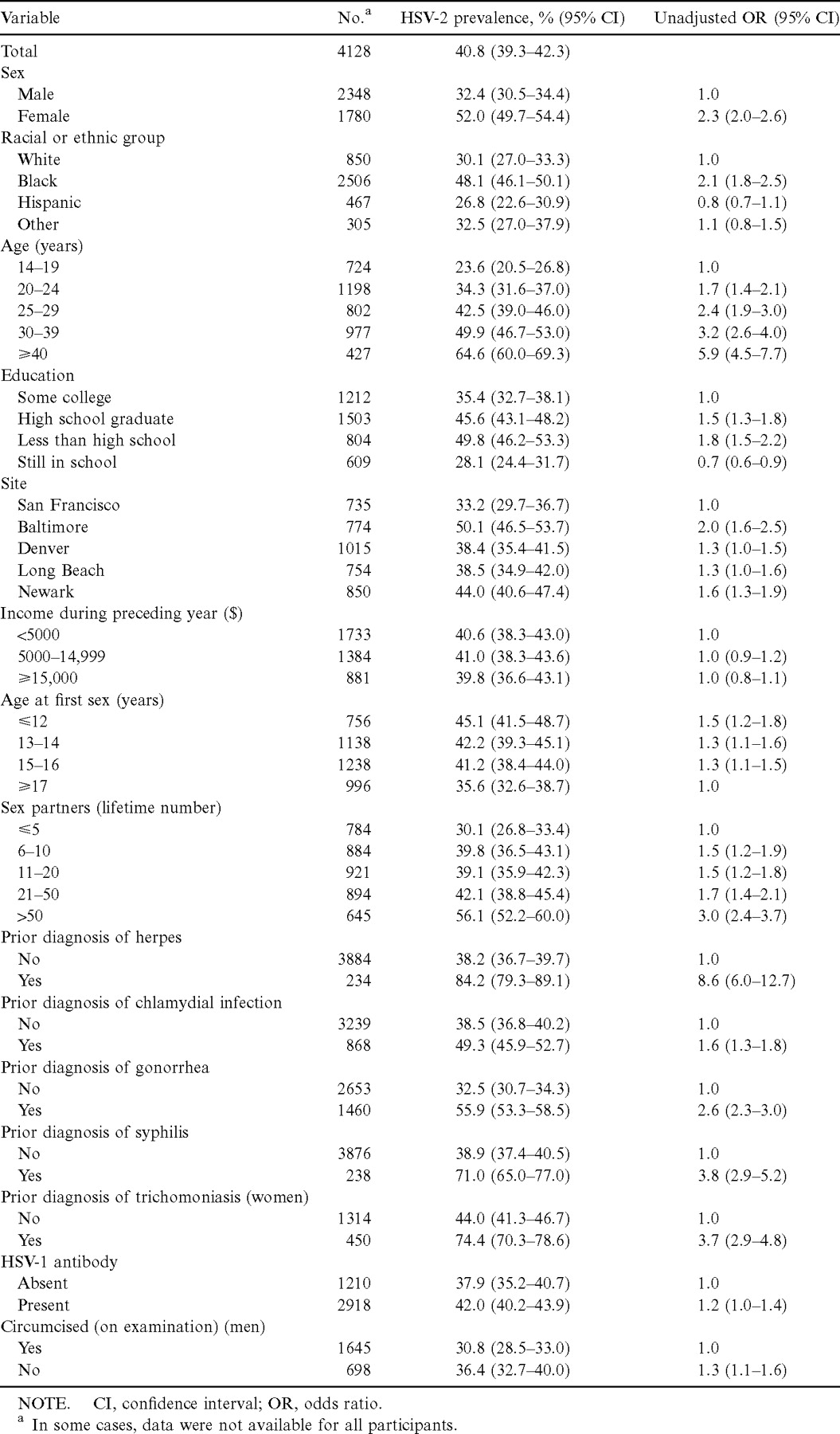 J Infect Dis, Volume 186, Issue 10, 15 November 2002, Pages 1381–1389, https://doi.org/10.1086/344317
The content of this slide may be subject to copyright: please see the slide notes for details.
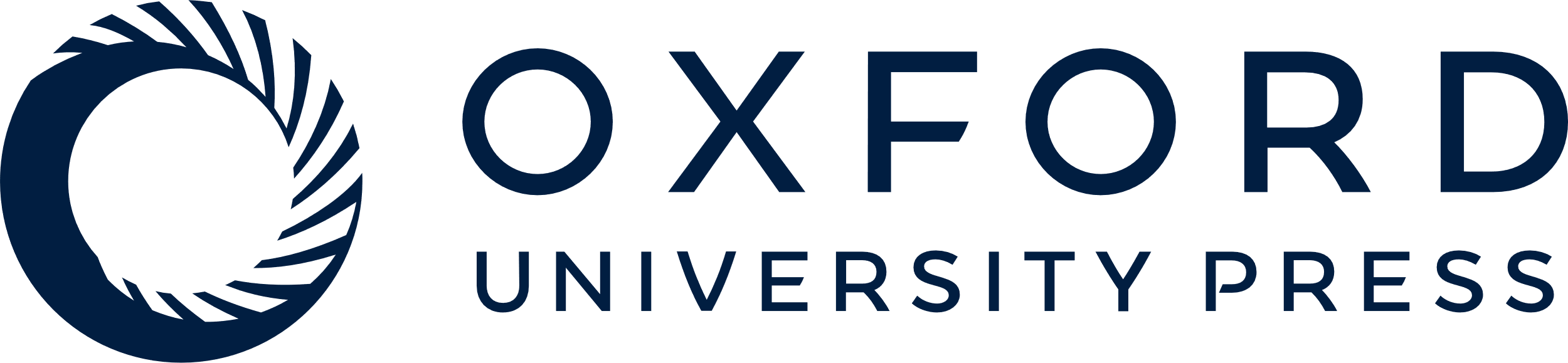 [Speaker Notes: Table 1 Herpes simplex virus type 2 (HSV-2) seroprevalence, by selected participant characteristics


Unless provided in the caption above, the following copyright applies to the content of this slide: © 2002 by the Infectious Diseases Society of America]
Figure 1 Herpes simplex virus type 2 (HSV-2) seroprevalence according to age, race, and sex. HSV-2 seroprevalence ...
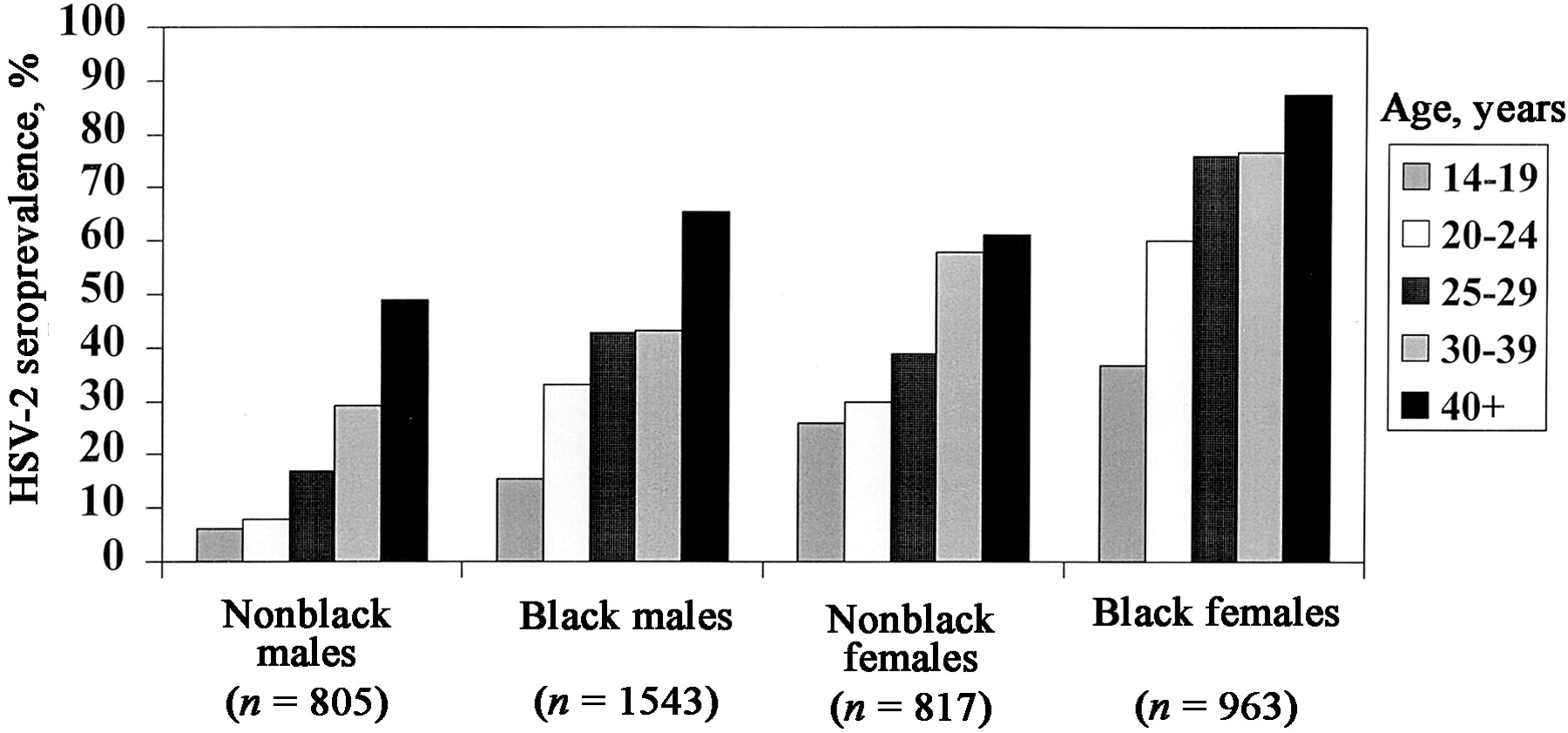 J Infect Dis, Volume 186, Issue 10, 15 November 2002, Pages 1381–1389, https://doi.org/10.1086/344317
The content of this slide may be subject to copyright: please see the slide notes for details.
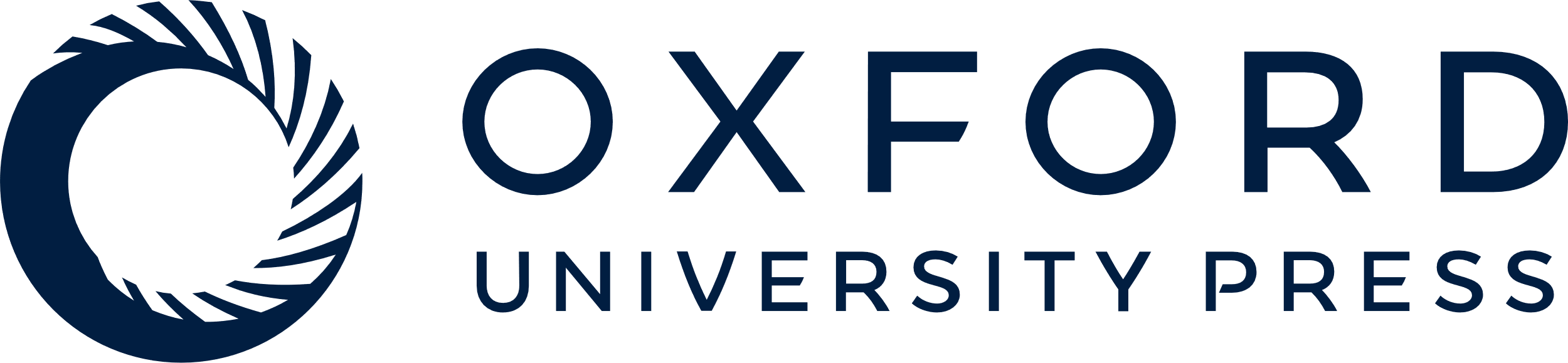 [Speaker Notes: Figure 1 Herpes simplex virus type 2 (HSV-2) seroprevalence according to age, race, and sex. HSV-2 seroprevalence increased with age (χ2 for trend, P<.0001 for all race and sex groups). For each age group, women had higher seroprevalences than did men, and blacks had higher rates than nonblacks (P<.05 for all comparisons)


Unless provided in the caption above, the following copyright applies to the content of this slide: © 2002 by the Infectious Diseases Society of America]
Figure 2 Herpes simplex virus type 2 (HSV-2) seroprevalence by lifetime sex partners, race, and sex. HSV-2 ...
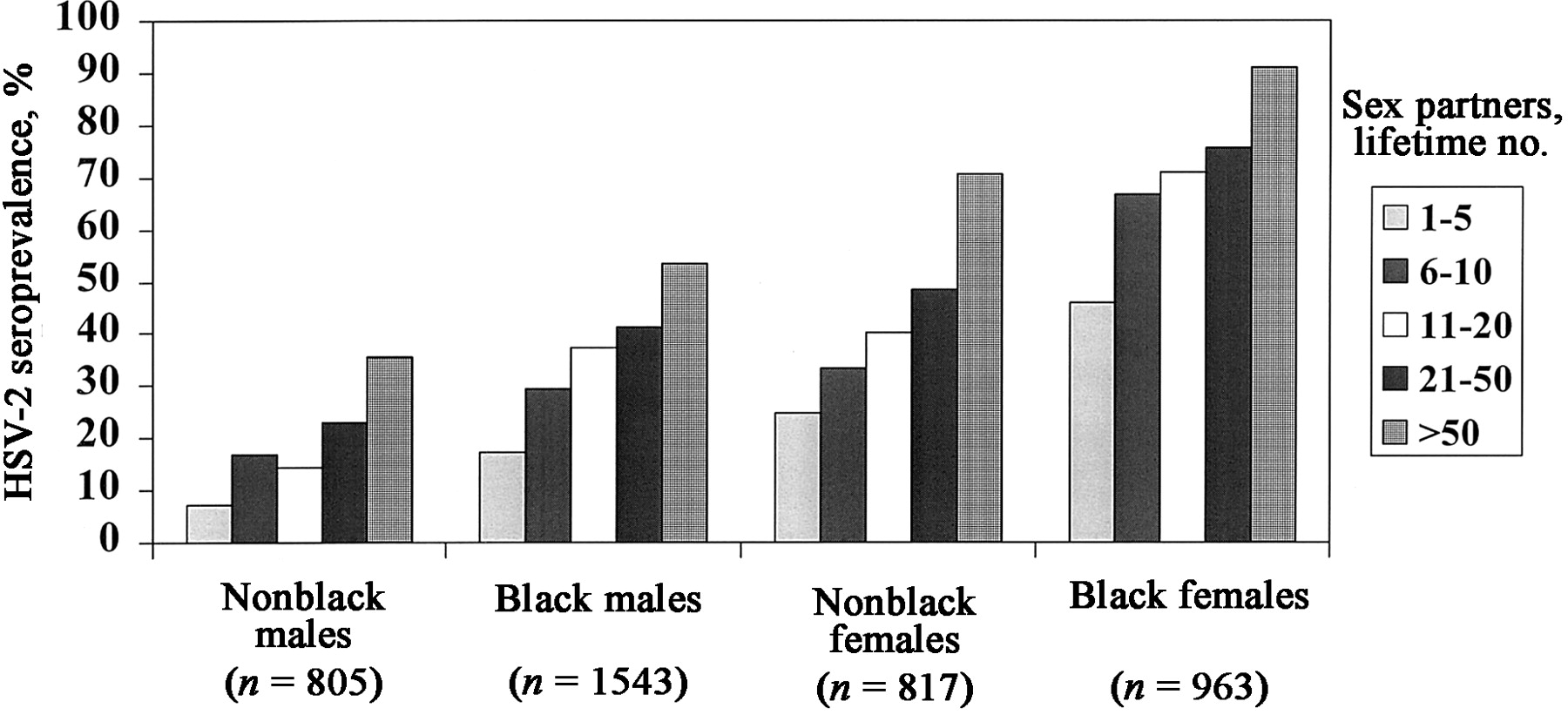 J Infect Dis, Volume 186, Issue 10, 15 November 2002, Pages 1381–1389, https://doi.org/10.1086/344317
The content of this slide may be subject to copyright: please see the slide notes for details.
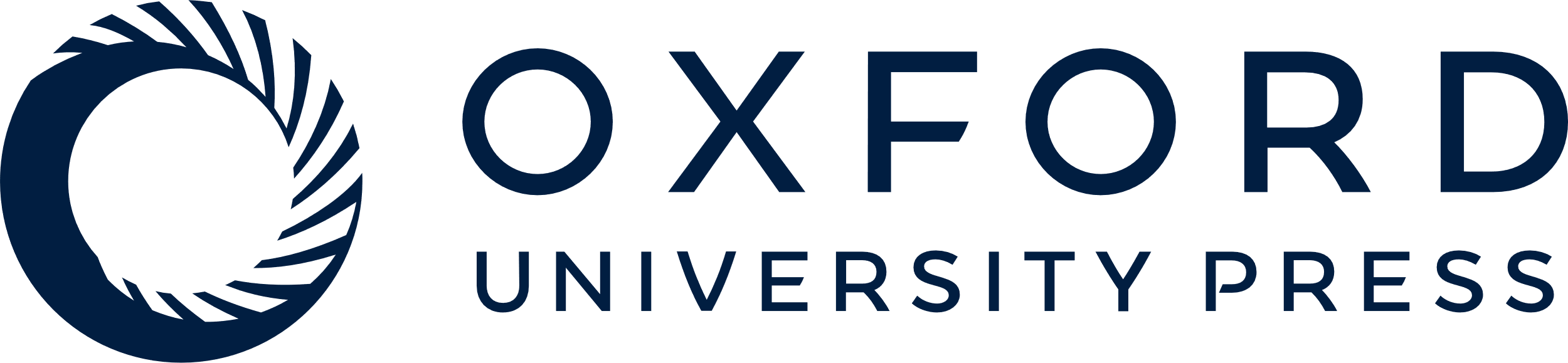 [Speaker Notes: Figure 2 Herpes simplex virus type 2 (HSV-2) seroprevalence by lifetime sex partners, race, and sex. HSV-2 seroprevalence increased with increasing numbers of lifetime partners (χ2 for trend, P<.0001 for all race and sex groups). For each category of lifetime partners, women had higher seroprevalences than did men, and blacks had higher rates than nonblacks (P<.05 for each comparison)


Unless provided in the caption above, the following copyright applies to the content of this slide: © 2002 by the Infectious Diseases Society of America]
Table 2 Independent predictors of herpes simplex virus type 2 (HSV-2) seropositivity, by multivariate analysis
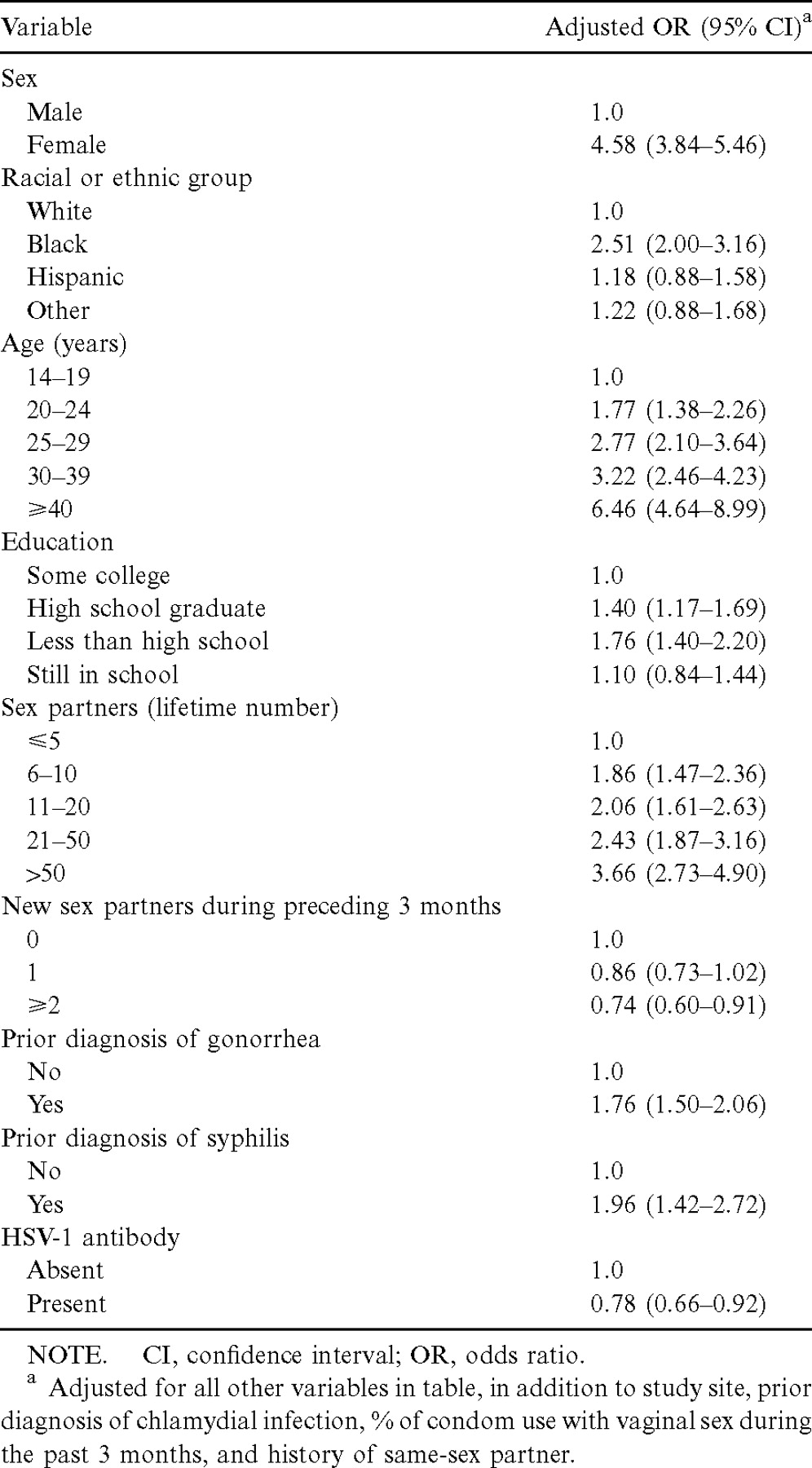 J Infect Dis, Volume 186, Issue 10, 15 November 2002, Pages 1381–1389, https://doi.org/10.1086/344317
The content of this slide may be subject to copyright: please see the slide notes for details.
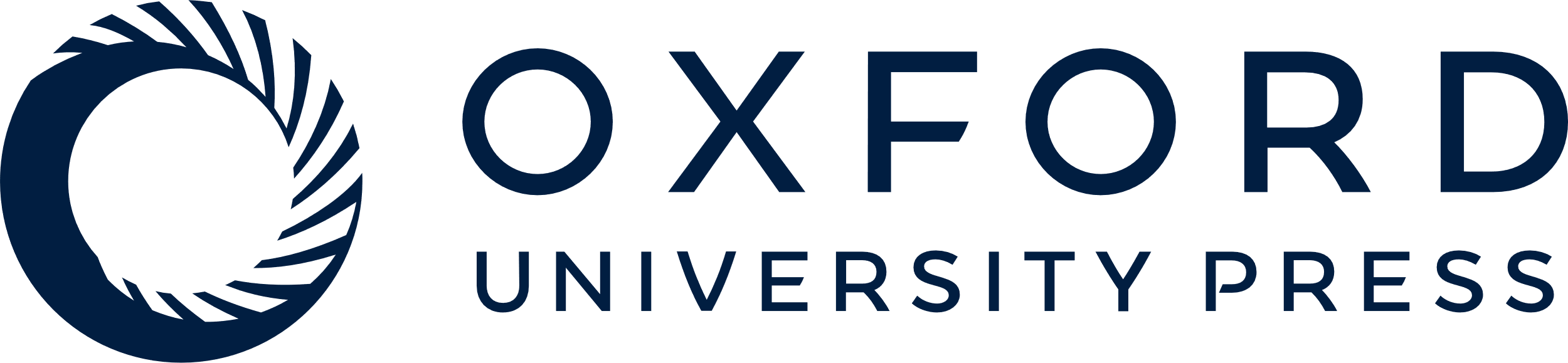 [Speaker Notes: Table 2 Independent predictors of herpes simplex virus type 2 (HSV-2) seropositivity, by multivariate analysis


Unless provided in the caption above, the following copyright applies to the content of this slide: © 2002 by the Infectious Diseases Society of America]
Table 3 Independent predictors of remaining undiagnosed with genital herpes among herpes simplex virus type 2 ...
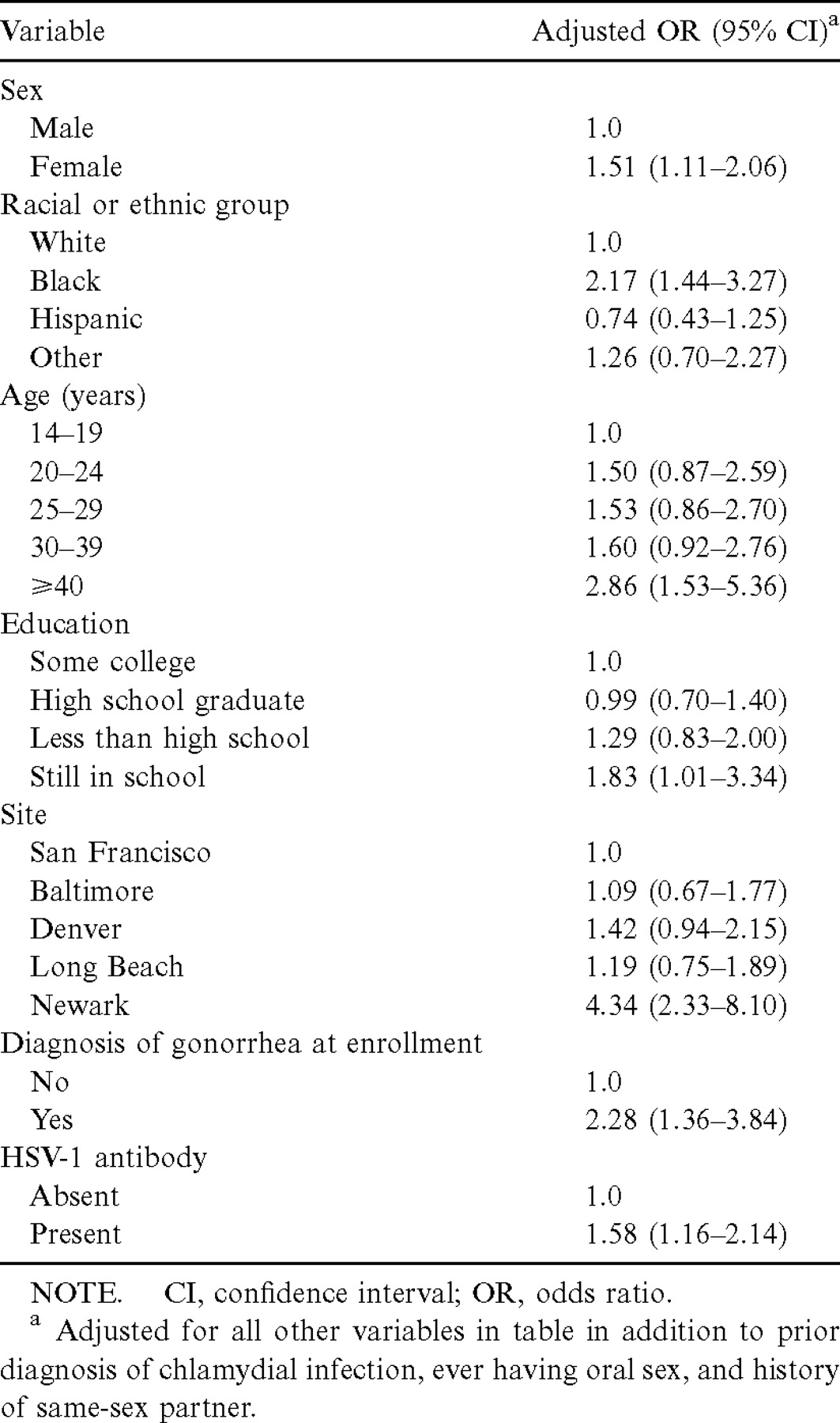 J Infect Dis, Volume 186, Issue 10, 15 November 2002, Pages 1381–1389, https://doi.org/10.1086/344317
The content of this slide may be subject to copyright: please see the slide notes for details.
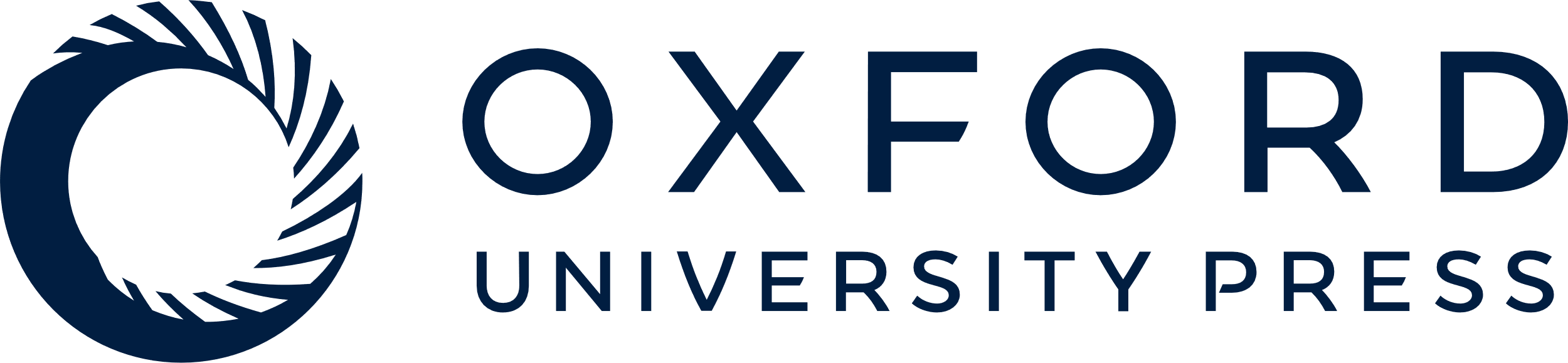 [Speaker Notes: Table 3 Independent predictors of remaining undiagnosed with genital herpes among herpes simplex virus type 2 (HSV-2)–seropositive persons (n=1686), by multivariate analysis


Unless provided in the caption above, the following copyright applies to the content of this slide: © 2002 by the Infectious Diseases Society of America]
Table 4 Percentage of total study population with undiagnosed herpes simplex virus type 2 (HSV-2) infection, found ...
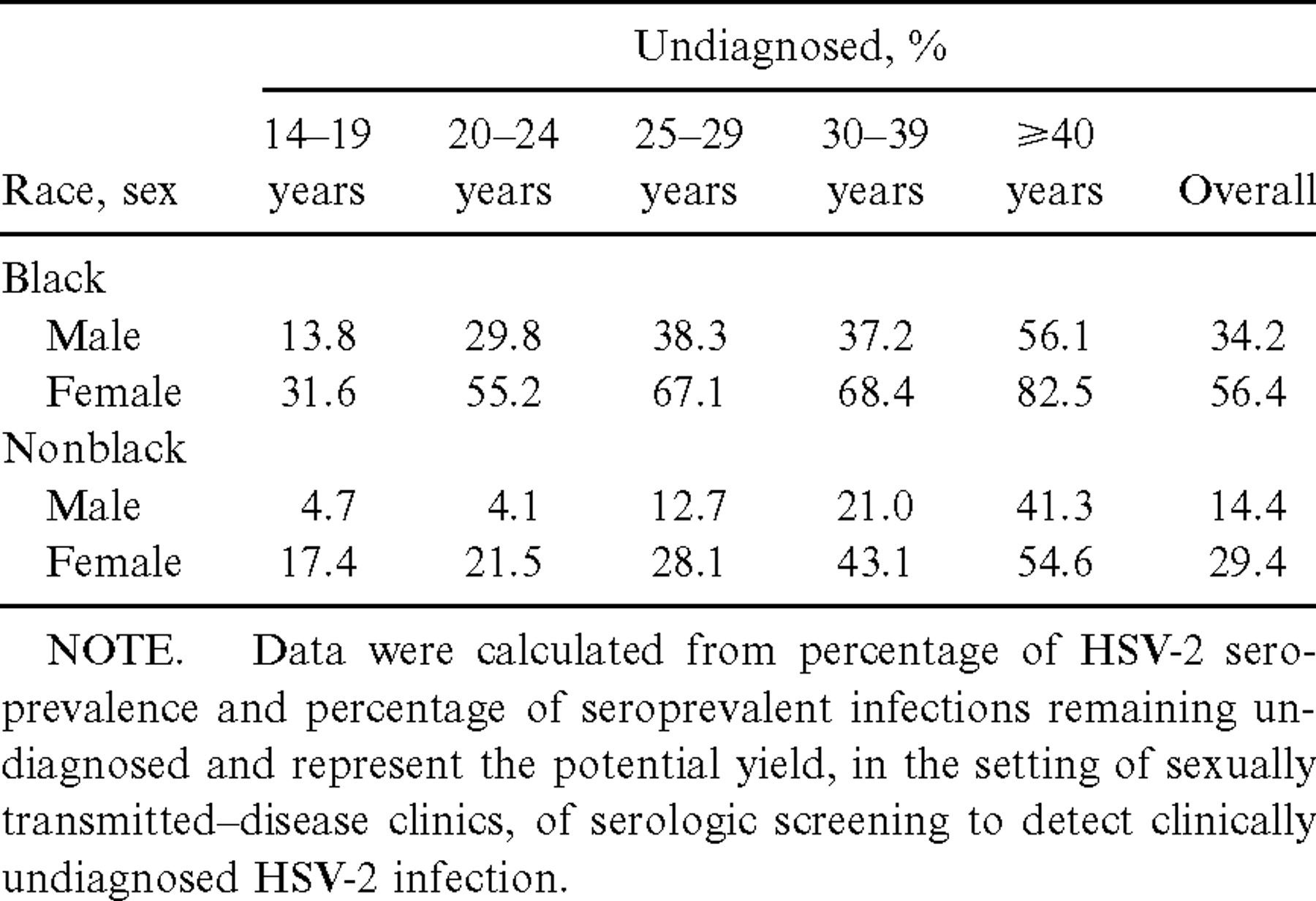 J Infect Dis, Volume 186, Issue 10, 15 November 2002, Pages 1381–1389, https://doi.org/10.1086/344317
The content of this slide may be subject to copyright: please see the slide notes for details.
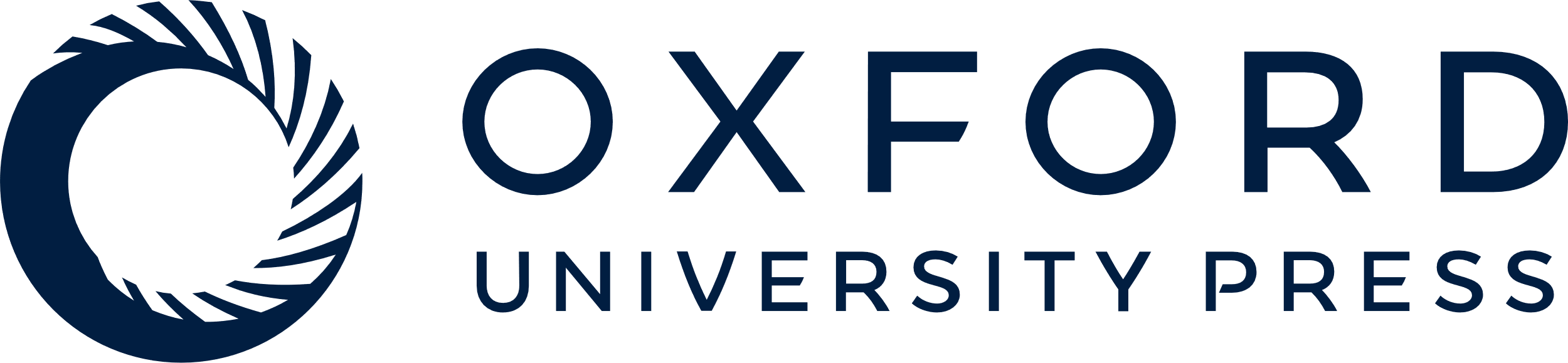 [Speaker Notes: Table 4 Percentage of total study population with undiagnosed herpes simplex virus type 2 (HSV-2) infection, found only by serologic tests, according to age, race, and sex


Unless provided in the caption above, the following copyright applies to the content of this slide: © 2002 by the Infectious Diseases Society of America]